Лучшая практика
Обеспечение медицинским персоналом
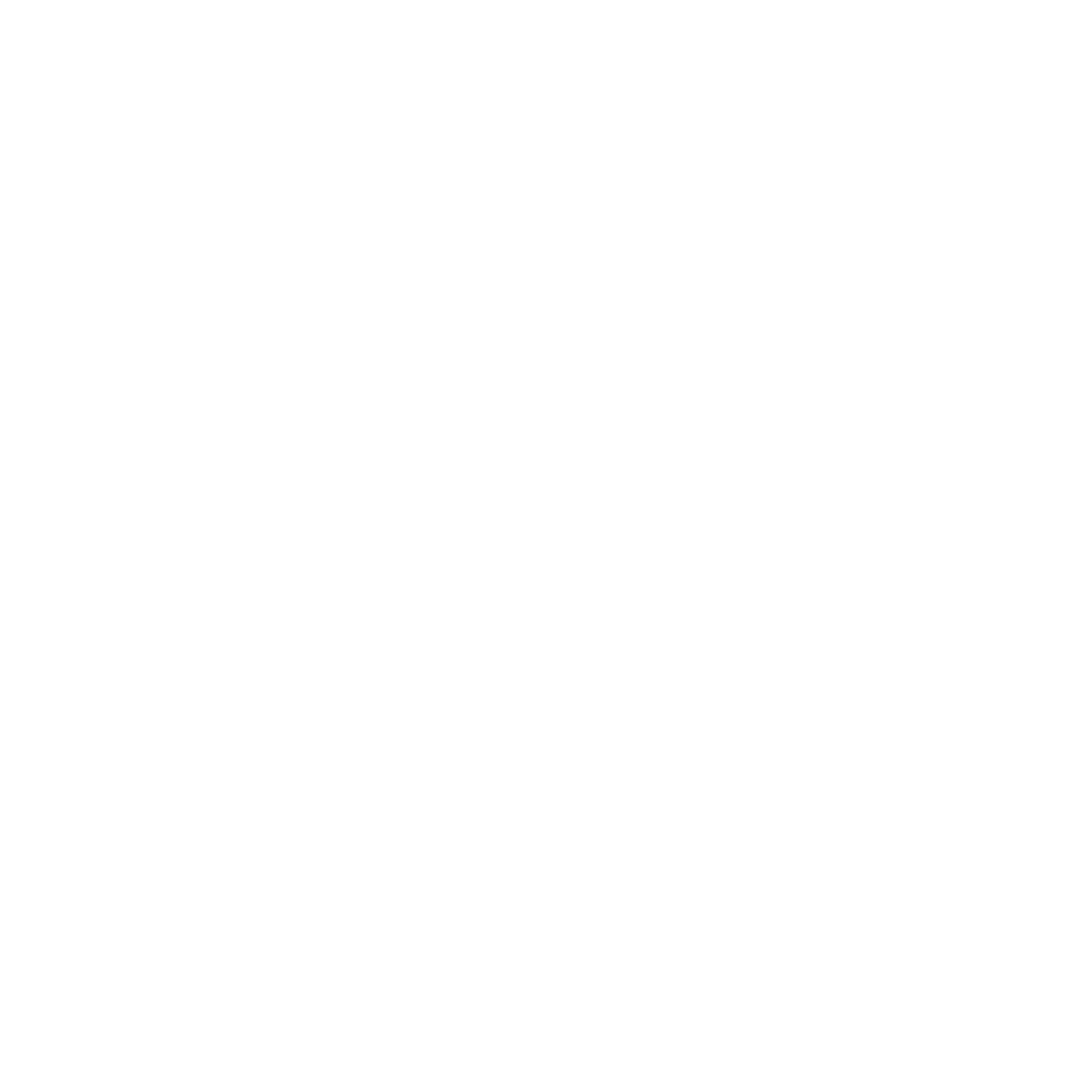 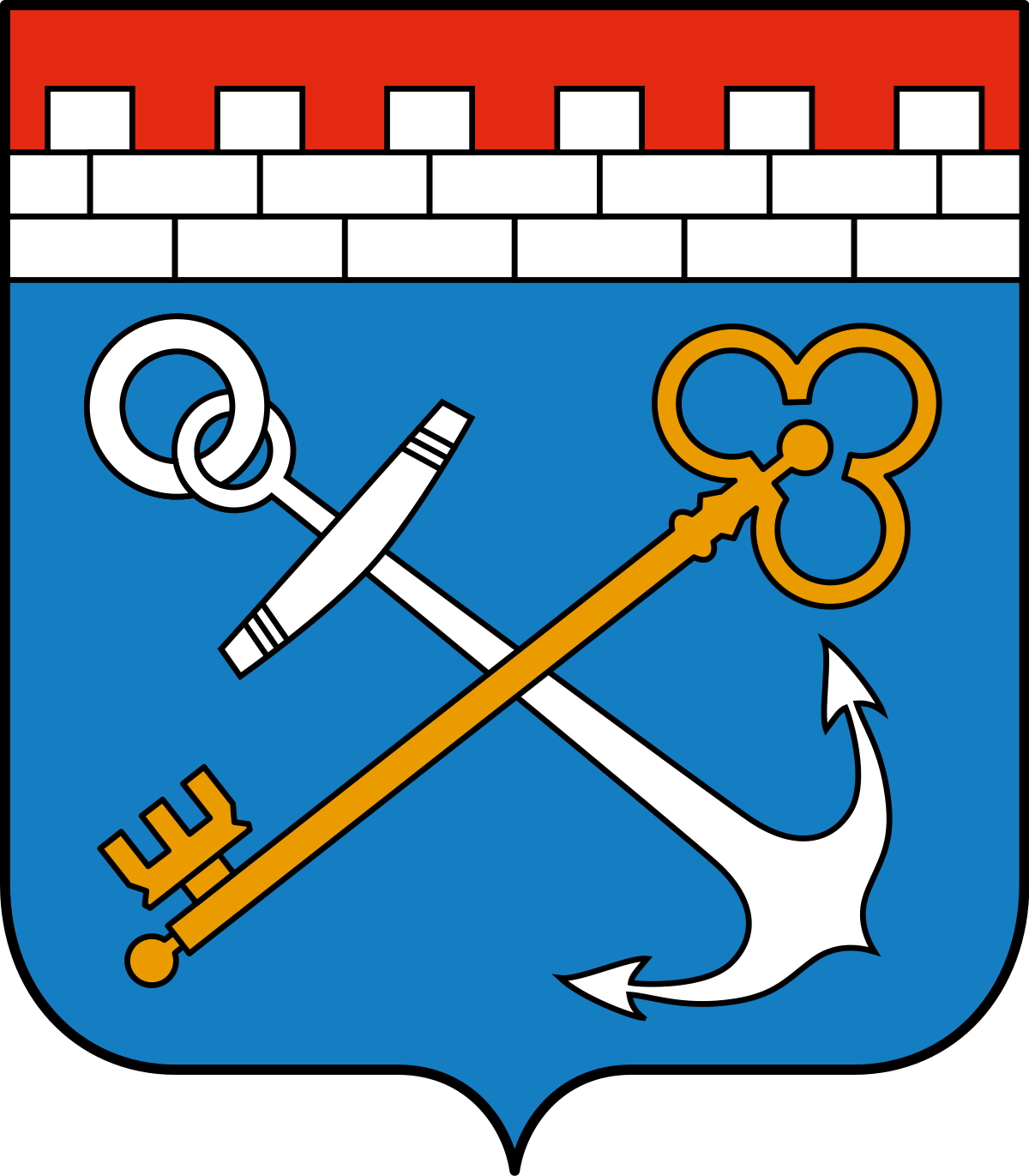 Ленинградская область
Вылегжанин Сергей Валентинович
Председатель Комитета по здравоохранению  Ленинградской области
официальный сайт health.lenobl.ru
Ленинградская область
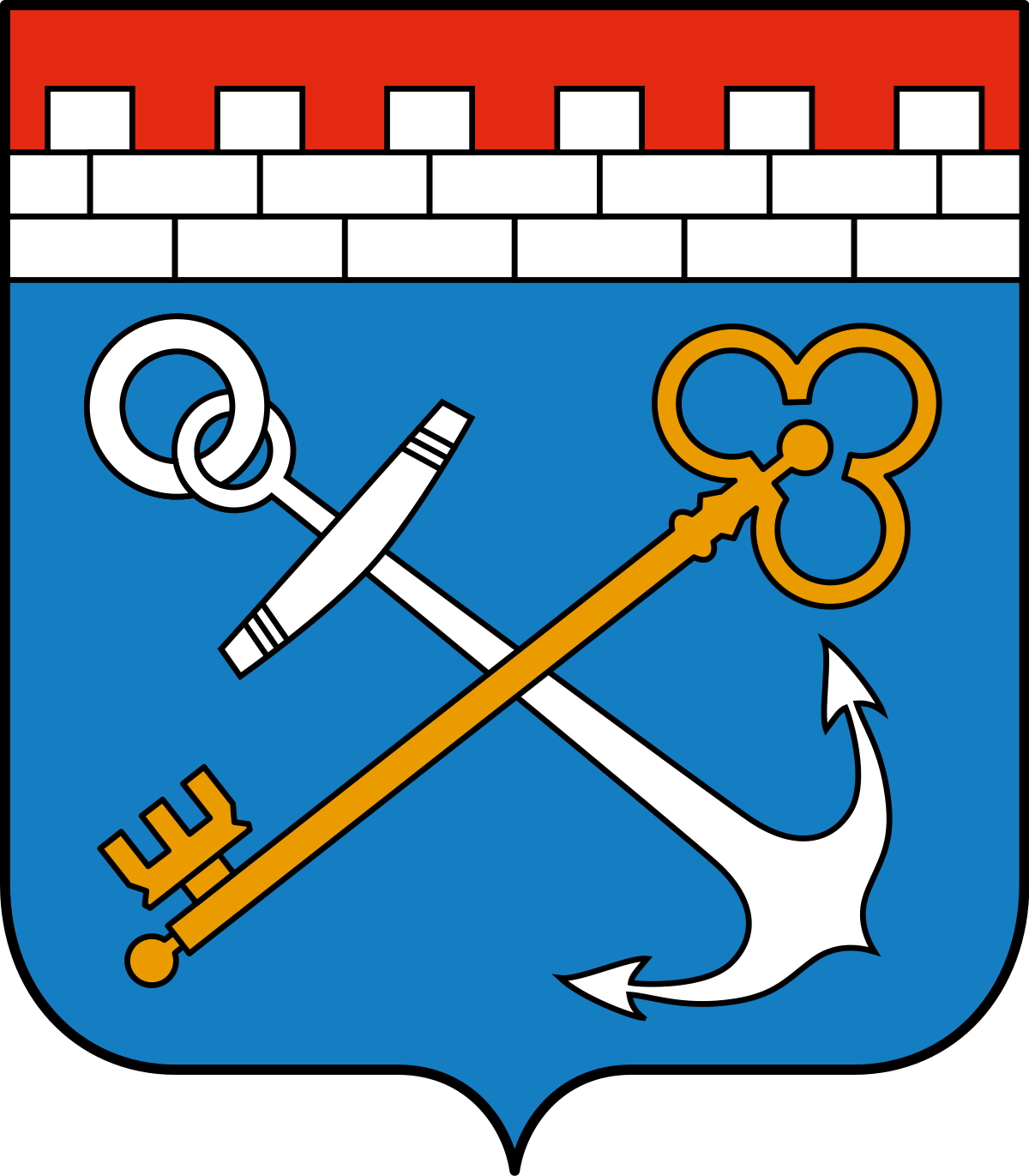 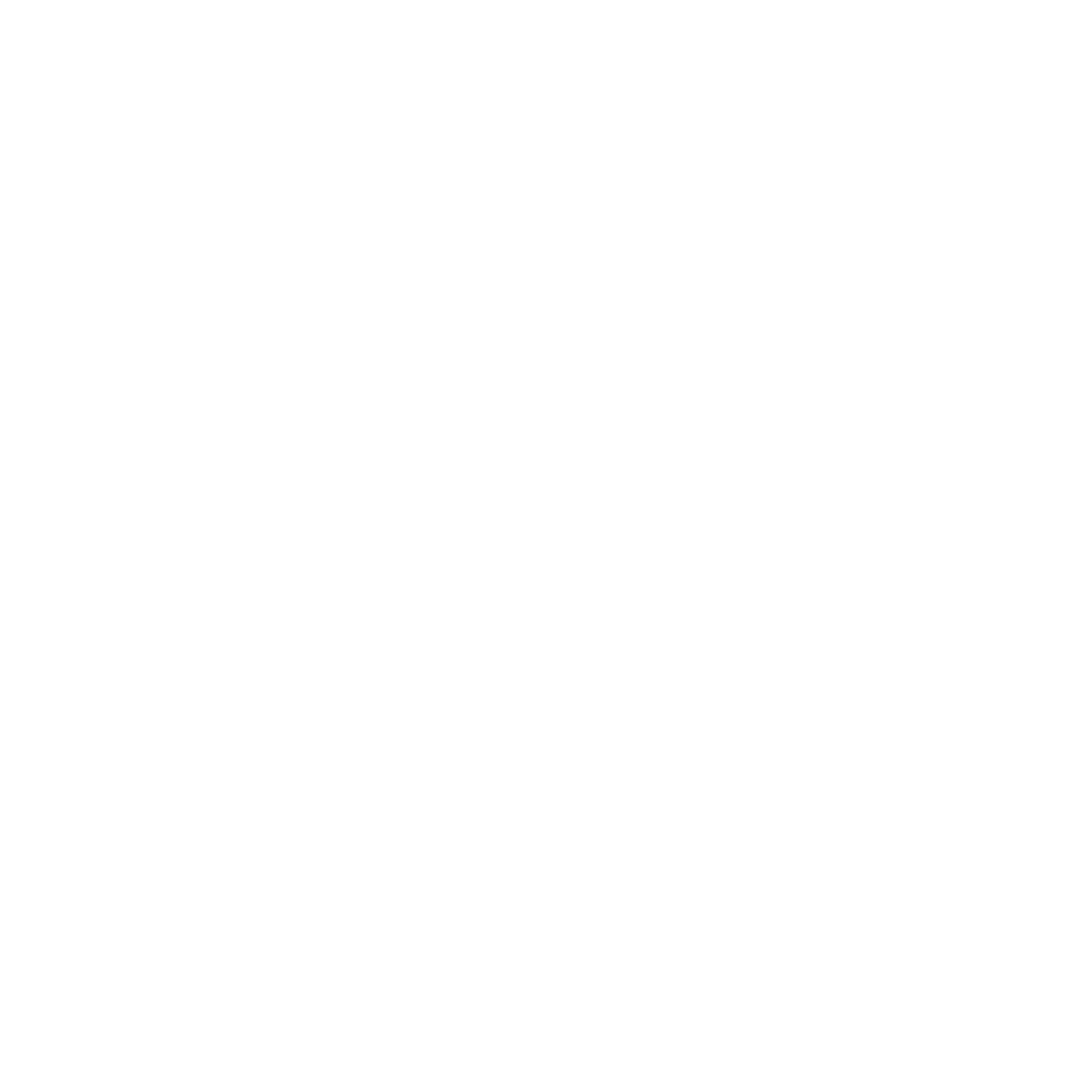 Характеристика региона
1 892 711  чел.
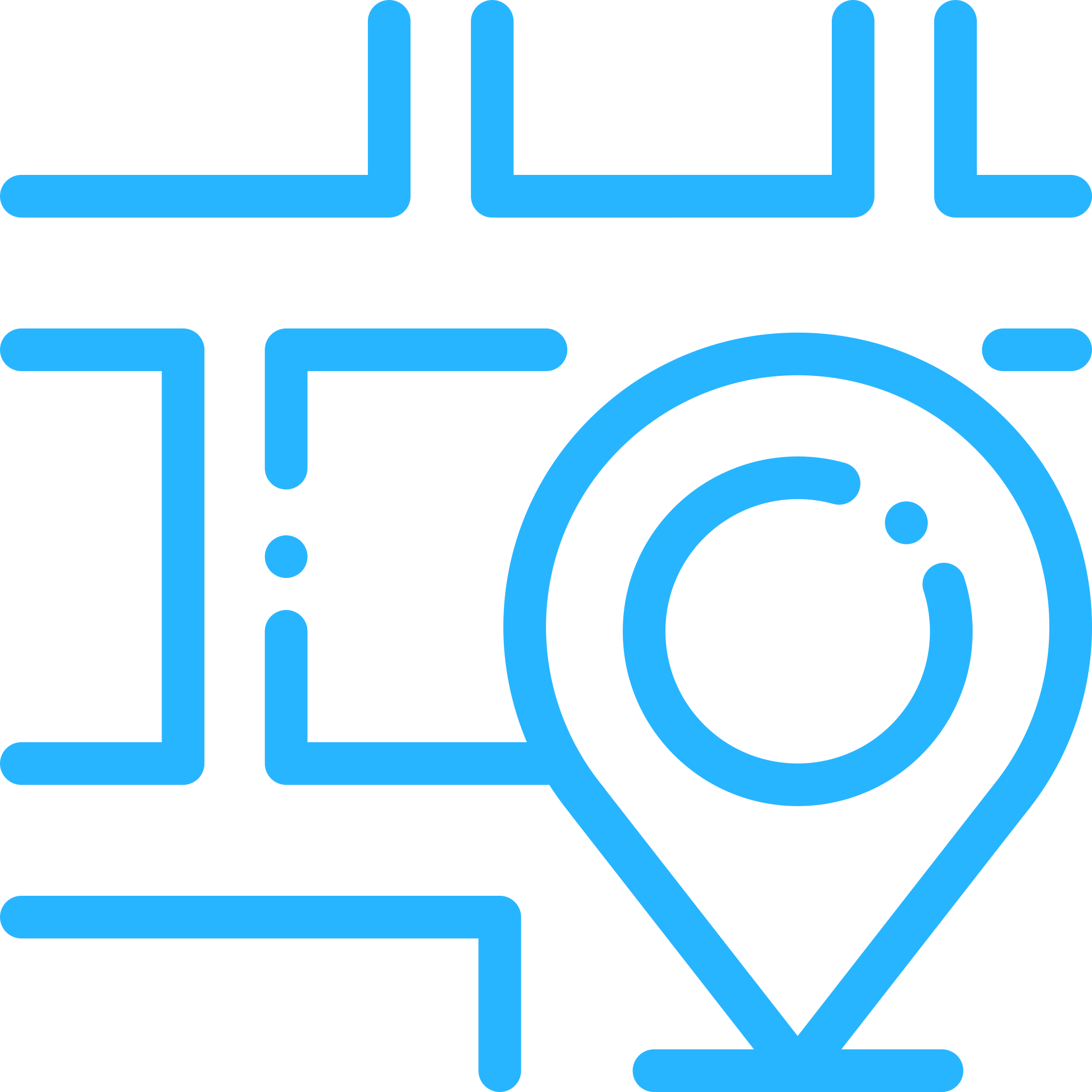 1 274 тыс. чел. (67%)
2 738 нас. пунктов
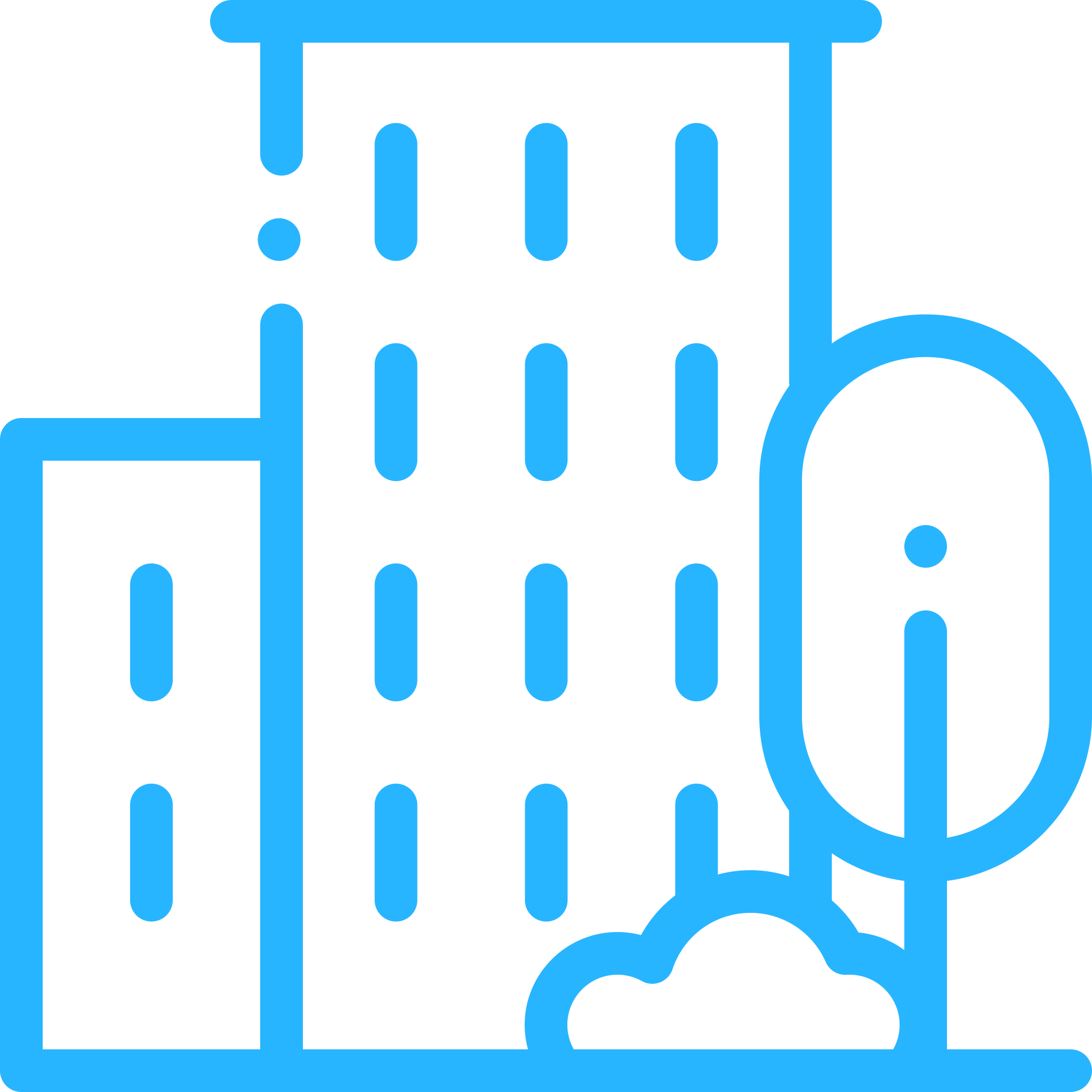 с проживающим населением
всего проживающего населения
городское население
619 тыс. чел. (33%)
23 мед. организации
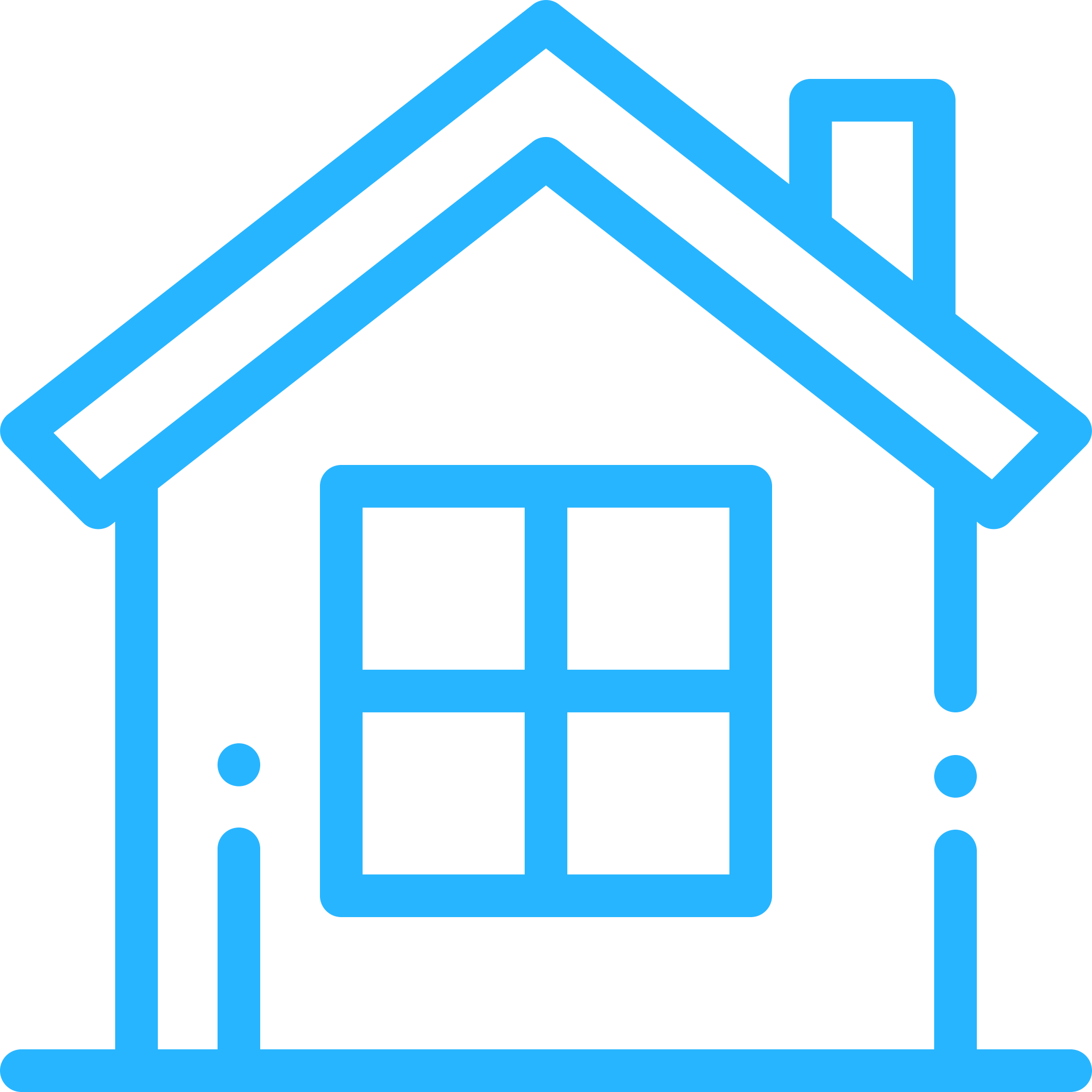 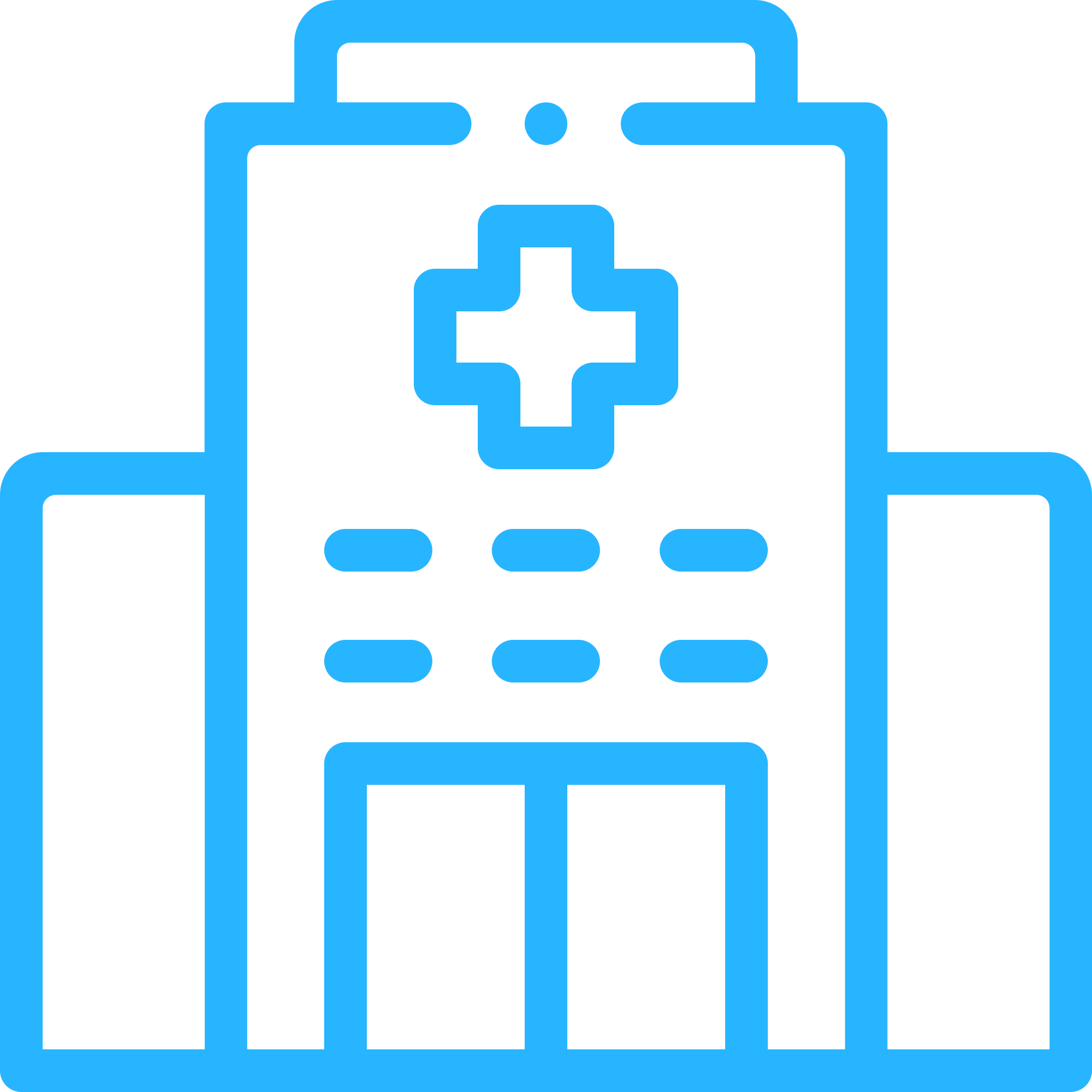 сельское население
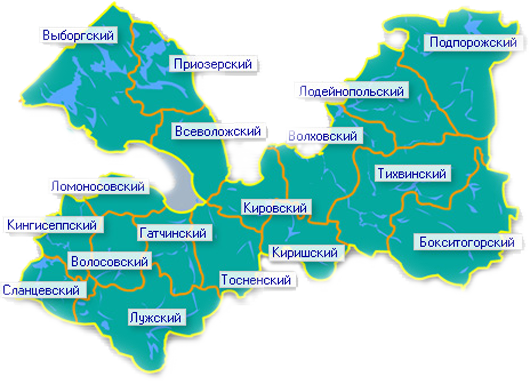 участники региональной программы
1 мед. организация
ФМБА России
Программы поддержки медицинских кадров
Ленинградская область
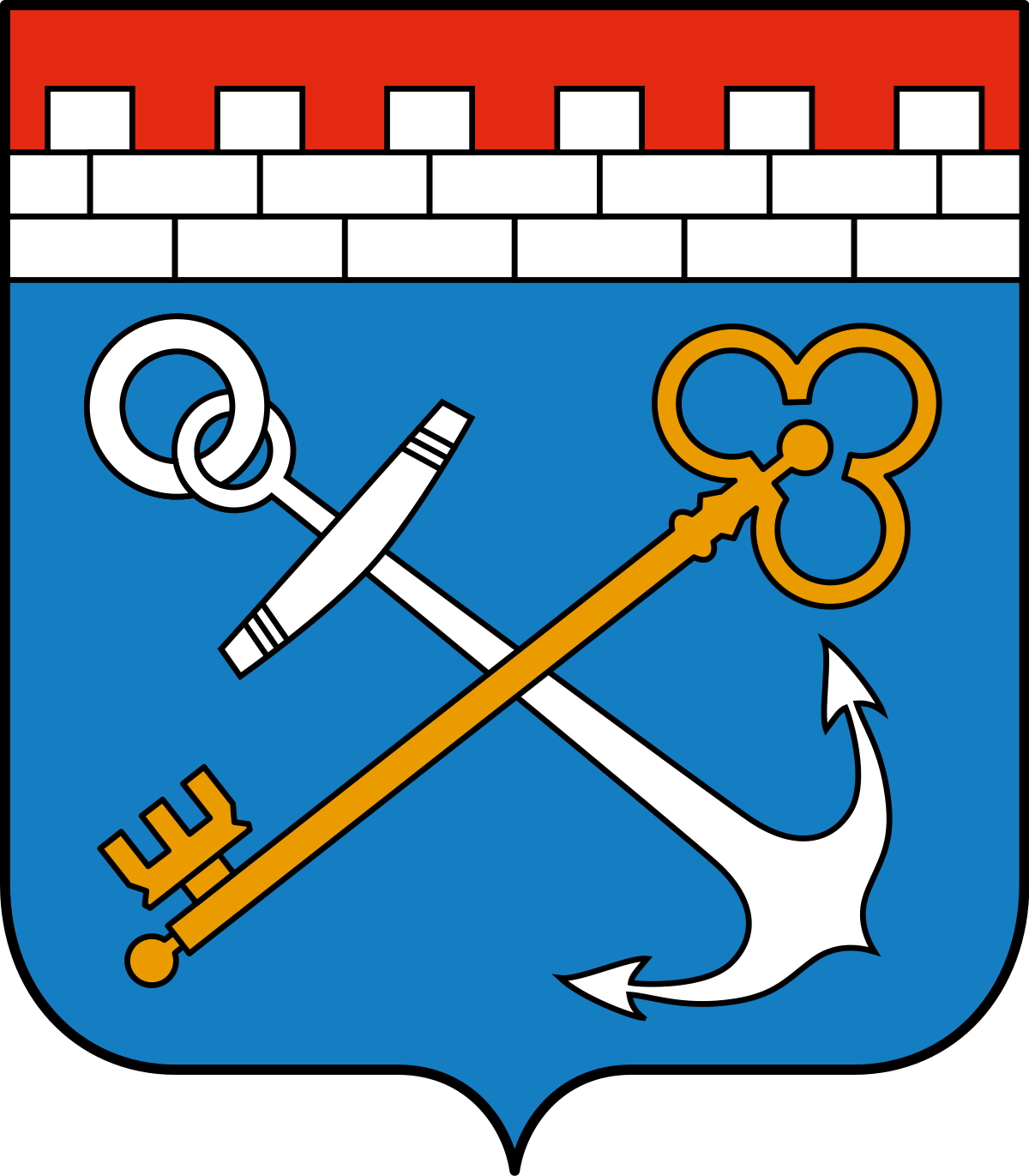 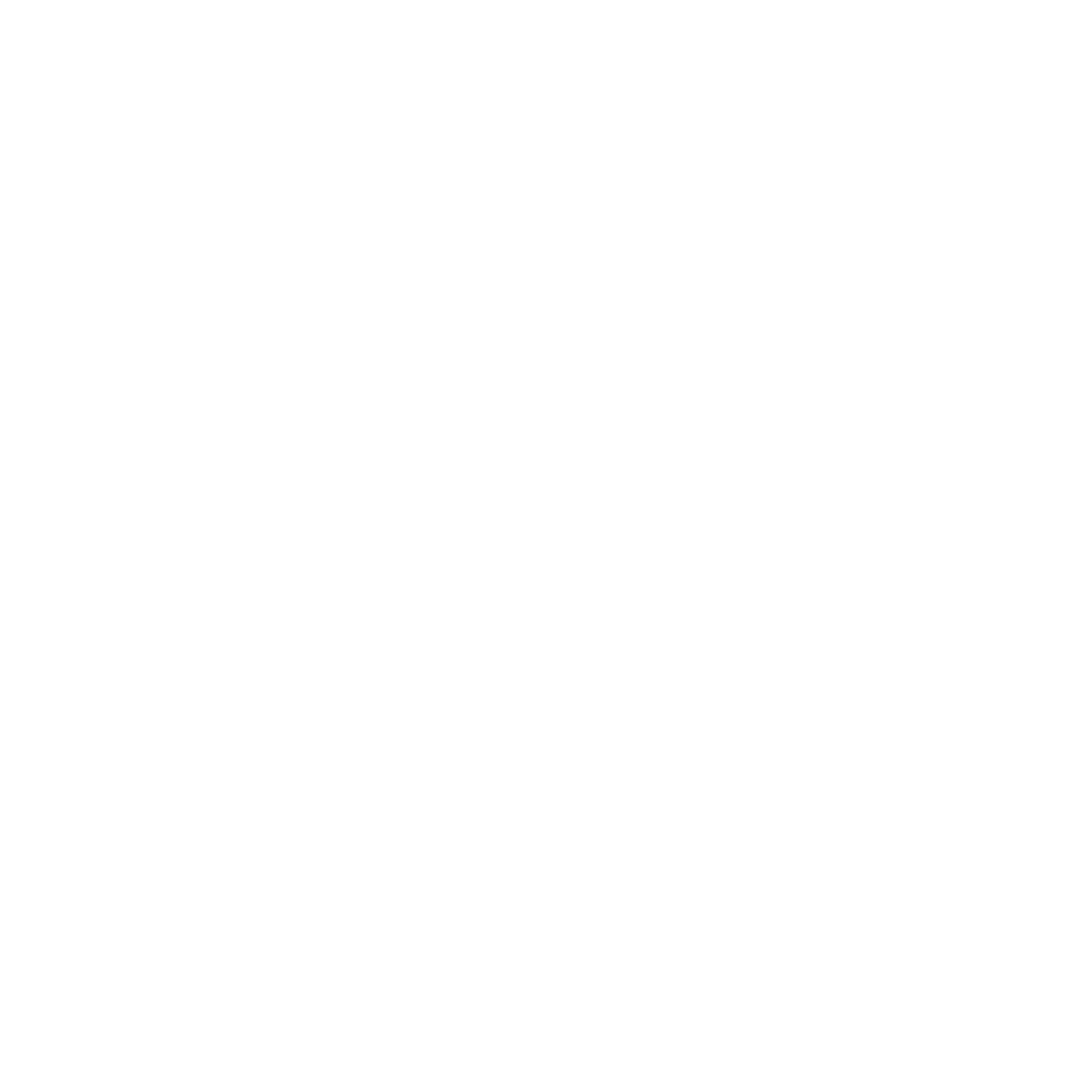 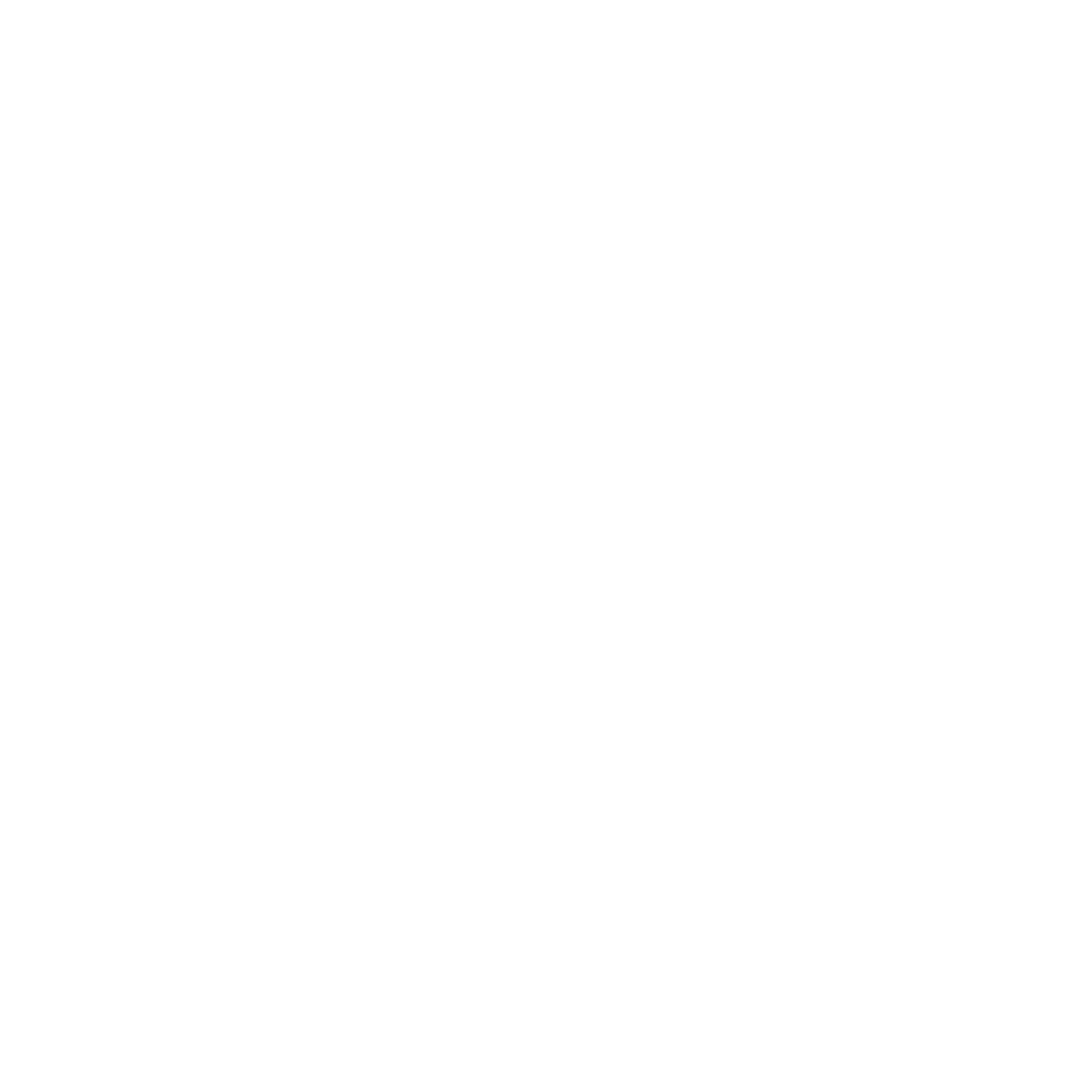 меры социальной поддержки
Подготовка специалистов для мед. организаций
«Земский доктор» (1 млн. ₽ или 1,5 млн. ₽), «Земский фельдшер» (500 тыс. ₽ или 750 тыс. ₽)
2
содействие в профессиональной адаптации (наставничество)
1
2
3
4
1
2
3
1
профориентационная работа
организация практики на базах медицинских организаций
целевая подготовка специалистов
обеспечение жильем
создание конкурентных условий по оплате труда
меры социальной поддержки
нематериальное стимулирование
ЕКВ среднему персоналу на селе 375 тыс. ₽
организация подготовки среднего медицинского персонала
Ежегодная выплата молодому специалисту 56,5 тыс. ₽ в течение первых 3-х лет работы
Единовременное пособие врачам (100 тыс. ₽) и среднему персоналу (50 тыс. ₽), поступившим на работу в поликлиники  и отделения СМП
Ежегодная выплата врачам дефицитных  специальностей  (120 тыс. ₽)
Увеличение притока и сокращение оттока кадров
Именная стипендия «целевикам», обучающимся по программам специалитета (5 тыс. ₽), ординатуры (10 тыс. ₽)
обеспечение жильем
Обеспечение служебным жильем
Предоставление земельных участков для ИЖС
Предоставление субсидии на приобретение жилья и компенсации % по ипотечному кредиту для работников поликлиник  и отделений СМП
Дополнительные меры
Компенсация расходов  на коммерческий наем жилья
Привлечение органов МСУ к обеспечению жильем медицинских работников
Ленинградская область
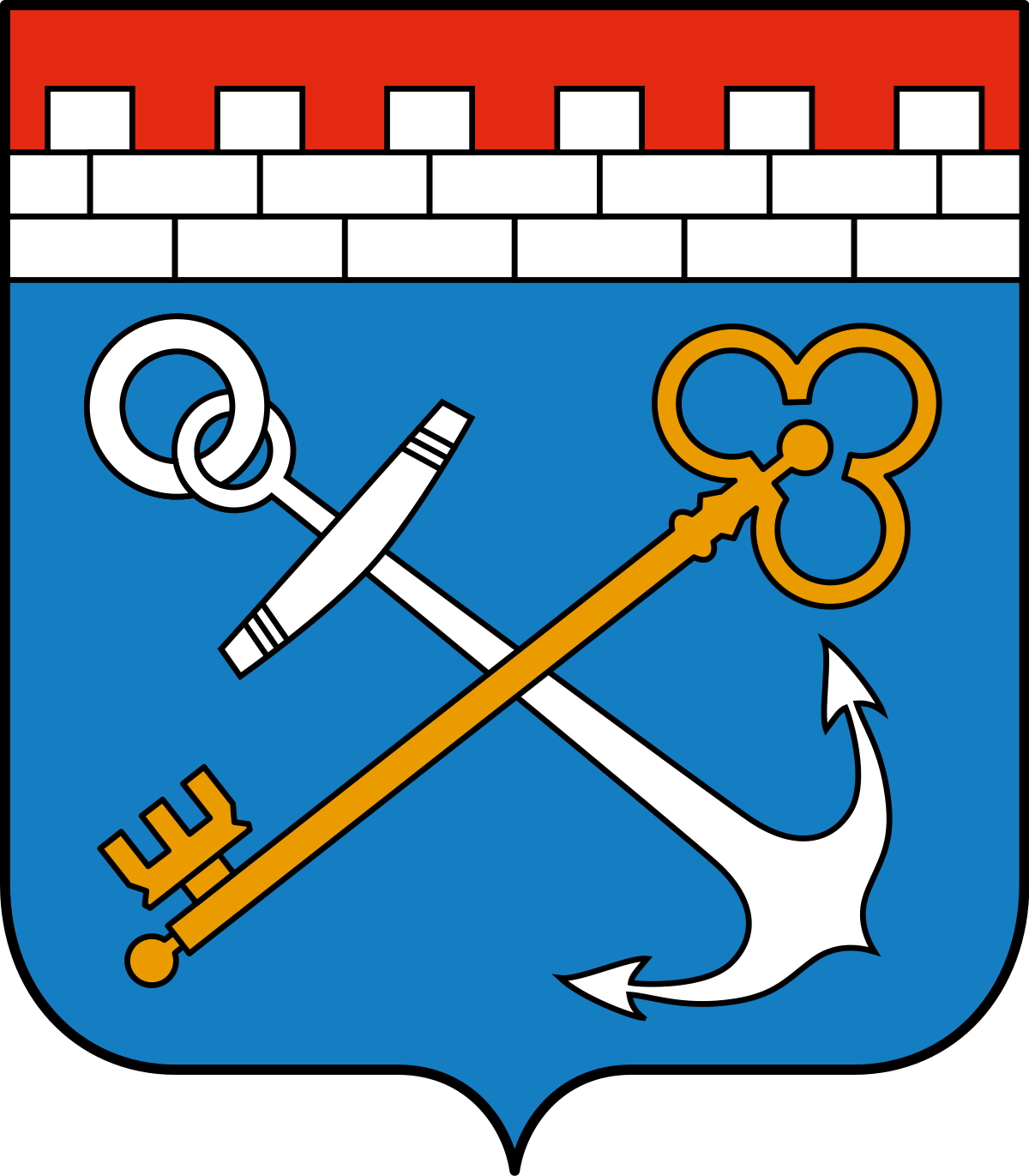 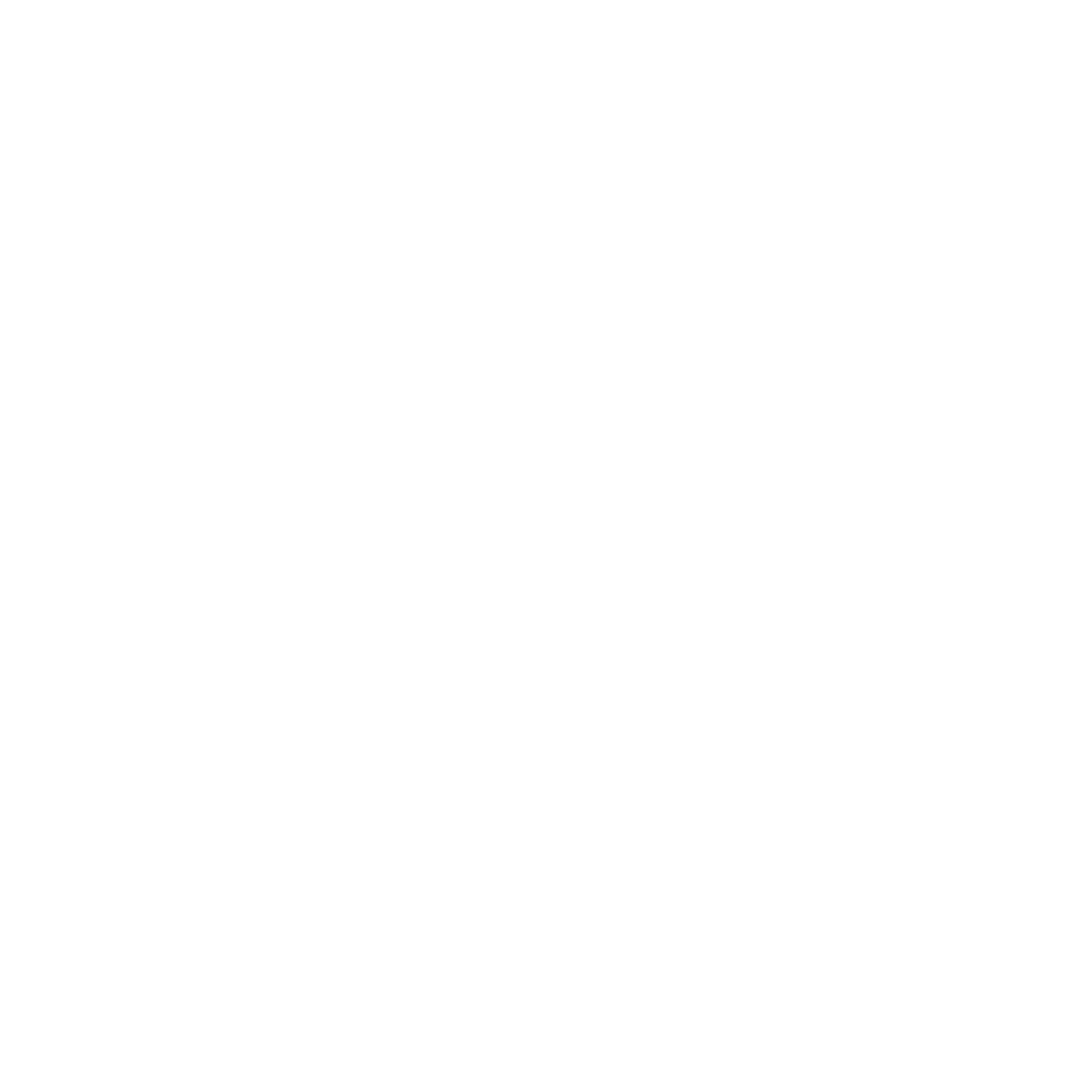 Изменения (позитивные)
Увеличилась численность врачей, оказывающих медицинскую помощь в амбулаторных условиях
Увеличилась численность  врачей в медицинских организациях государственной системы здравоохранения
Увеличилась численность среднего медицинского персонала в медицинских организациях государственной системы здравоохранения